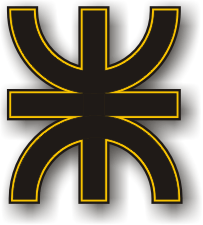 Diseño de una Planta de Tratamiento de Residuos Solidos Urbanos  para la Ciudad de Gálvez
UNIVERSIDAD TECNOLOGICA NACIONAL
FACULTAD 
REGIONAL 
PARANÁ
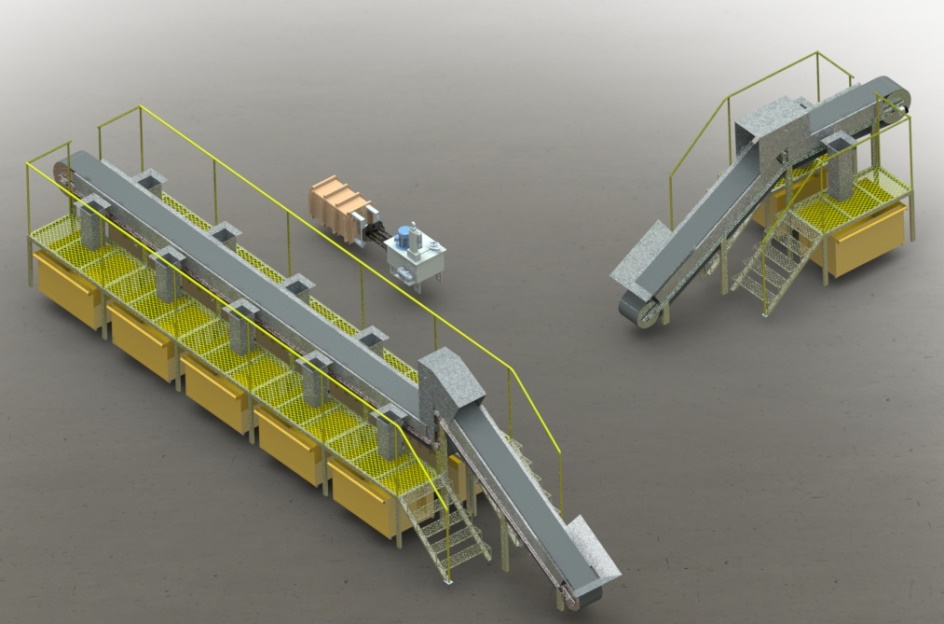 Ingeniería Electromecánica
Autor: Ribas, Gonzalo
OBJETIVOS
Cumplir con el Requerimiento del Plan de Estudios

Mejorar la Calidad de Vida  y la Salud de las Personas y Cuidar el Medio Ambiente

Reducir, Reciclar y Reutilizar los RSU utilizando herramientas de la Ingeniería
INTRODUCCION
La Gestión de los RSU es un desafío de Políticas Publicas

Los Gobiernos Comprometen importantes Recursos

En Argentina esta Gestión es de competencia Municipal

En la Actualidad, se convirtió en uno de los principales problemas ambientales

Lo que resta es dotar a los municipios de instrumentos de Gestión
ETAPAS DEL PROYECTO
Estudio de Necesidad

Pre factibilidad Técnica – Económica

Ante Proyecto

Proyecto Definitivo

Análisis Económico
1- Estudio de Necesidad
Inquietud  de la Sociedad por el Medio Ambiente
Micro Basurales
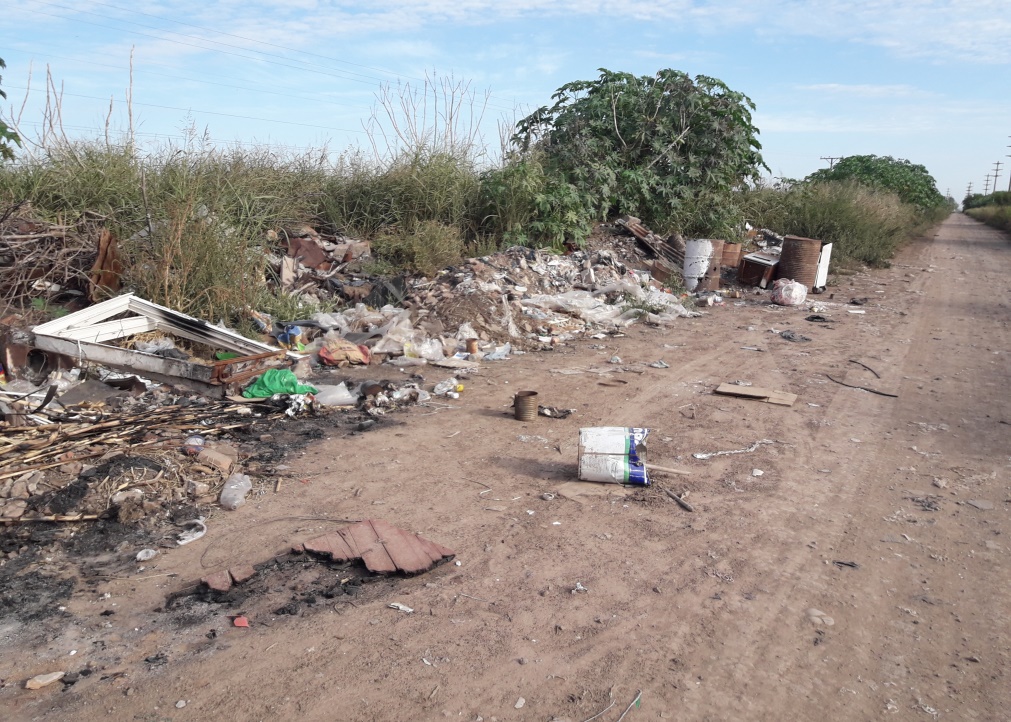 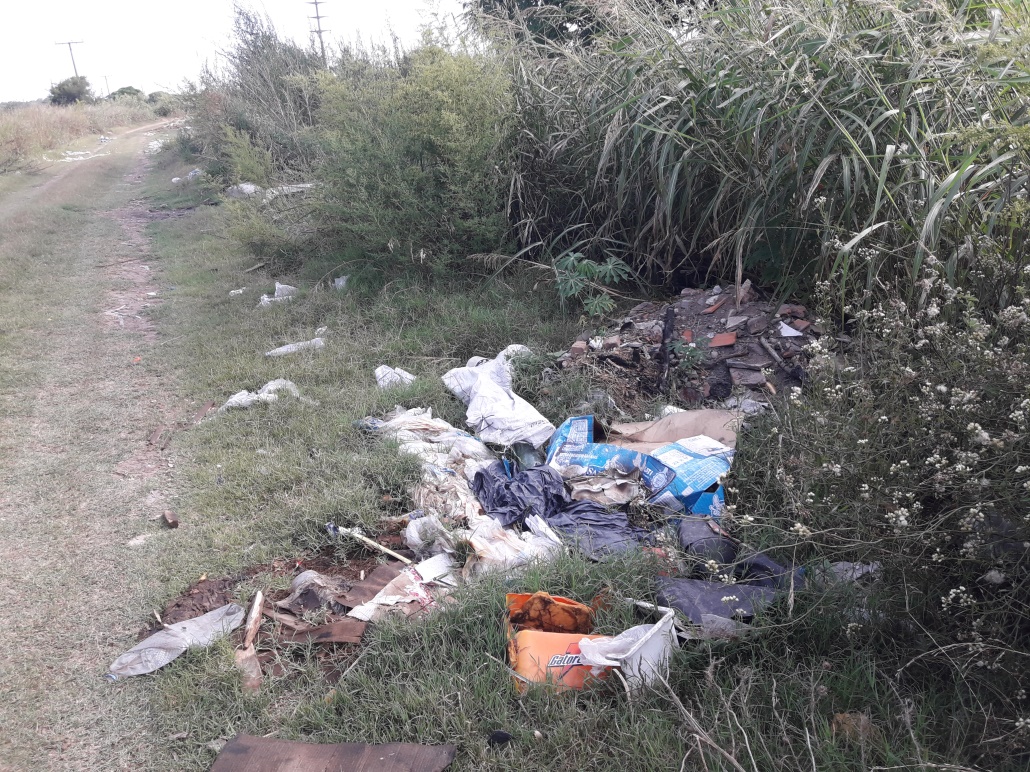 1- Estudio de Necesidad
Municipio - BCA






Perdida de Recursos
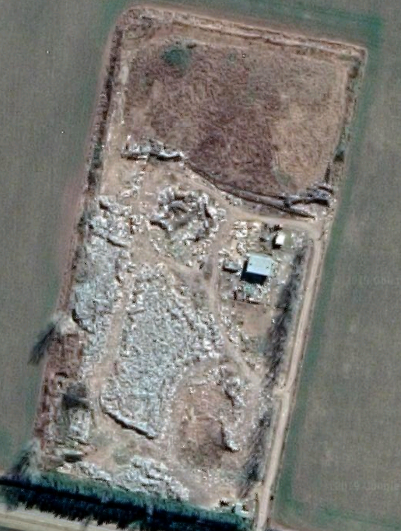 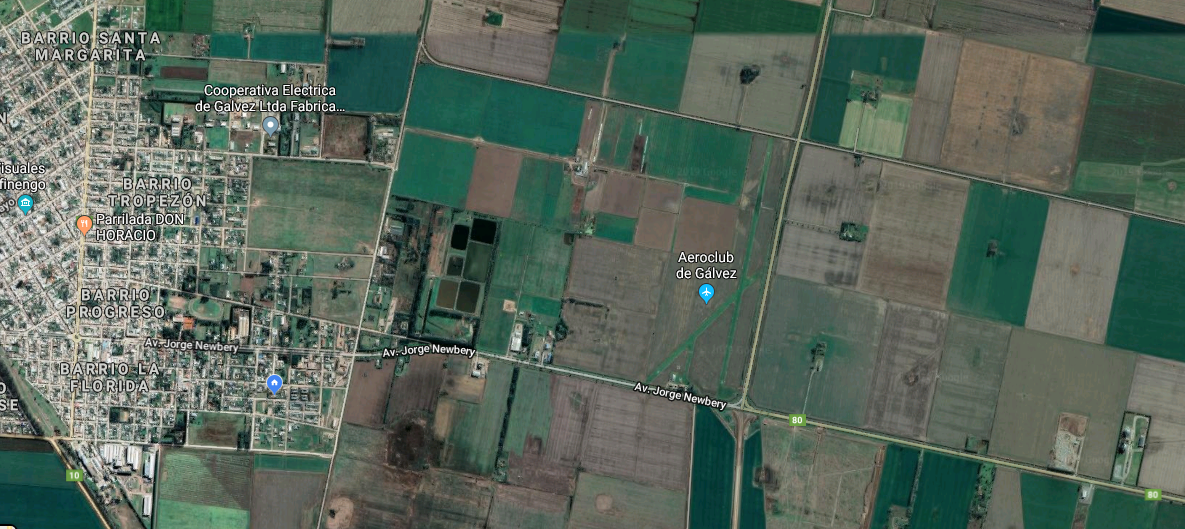 Basural a Cielo Abierto
2 – Pre factibilidad Técnica - Económica
Pre factibilidad Económica
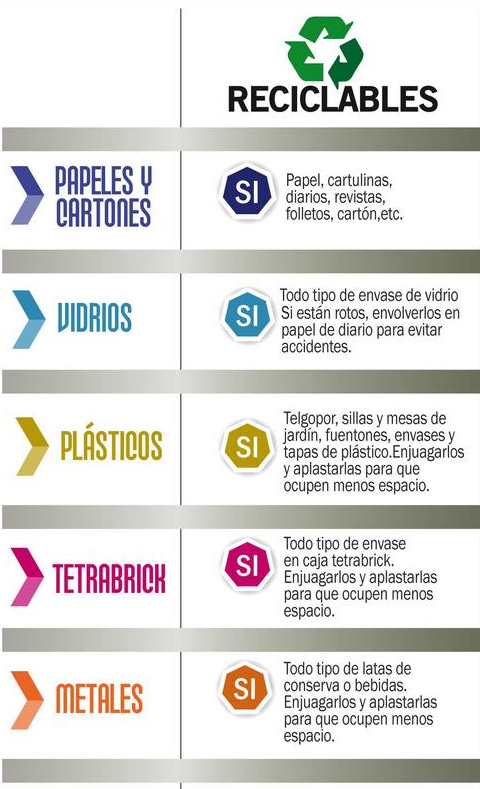 - Mercado de los RSU
-  Financiamiento
2 – Pre factibilidad Técnica - Económica
Pre factibilidad Técnica
Gran Variedad de Diseños posibles


Equipos Simples y de Fácil Construcción


De muy poco Mantenimiento


Materiales Nacionales
3 – Ante Proyecto
- Diagnostico de la Situación Actual
Habitantes: 22.000 Personas

Kg/Hab/Dia : 0,7 [Kg]



Total : 15.400 [Kg x Día]
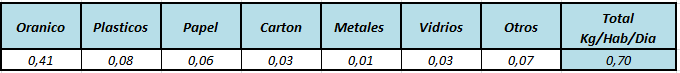 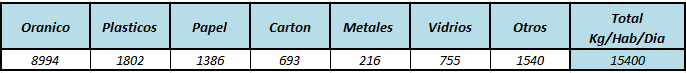 3 – Ante Proyecto
- Diagnostico de la Situación Actual
Recolección			Bolsitas 
				Sistema Pasadena (OSOS)
				Descartes

Disposición Final: Basural a Cielo Abierto
Conclusión: Manejo Inadecuado de los RSU
3 – Ante Proyecto
- Propuestas de Soluciones
Ventajas:


Inversión Inicial Inferior

Menos Costos de Operación

Recupera Gas Metano

Mano de Obra Poco Calificada
Desventajas


Exige Áreas Extensas

Malos Olores

Uso Ineficiente de los RSU

Generan Efluentes Líquidos y Gaseosos

Mala Percepción Social
3 – Ante Proyecto
- Propuestas de Soluciones
Ventajas:


Económica

Ambiental

Uso Eficiente de los RSU
Desventajas


Separación en Origen

Inversión Inicial

Instalaciones Complejas
3 – Ante Proyecto
- Selección de Alternativa
1 – Recolección – Basural a Cielo Abierto

2 – Recolección – Relleno Sanitario

3 – Recolección Diferenciada – Planta de Tratamiento/Compostaje – Relleno Sanitario
4 – Proyecto Definitivo
- Metodología Utilizada
Recolección Diferenciada



Separación En Origen



Residuos		Residuos
Orgánicos	Inorgánicos
Tratamiento



Residuos		Residuos
Orgánicos	Inorgánicos



Compost		Separación
		Según Tipo
Disposición Final



Relleno Sanitario
4 – Proyecto Definitivo
- Planta de Tratamiento: Descripción del Proceso (Inorgánico)
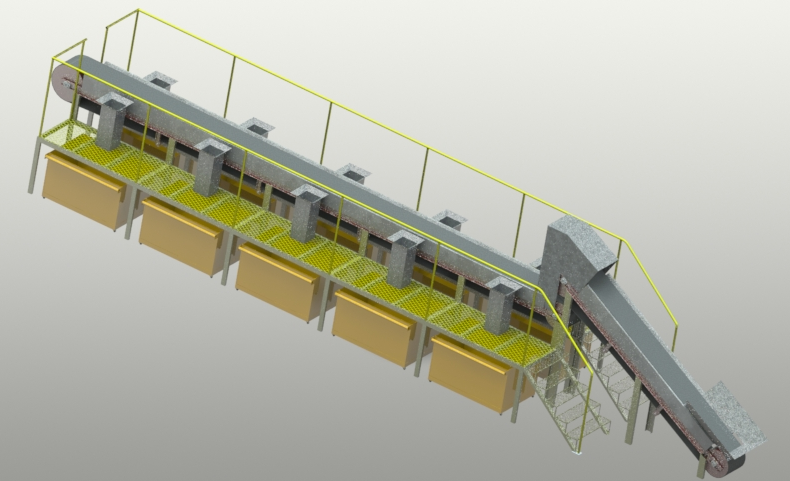 4 – Proyecto Definitivo
- Planta de Tratamiento: Descripción del Proceso (Orgánico)
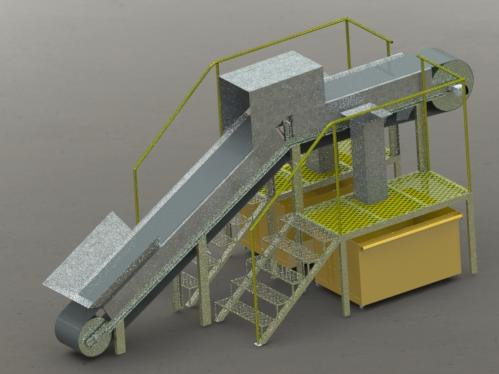 4 – Proyecto Definitivo
- Planta de Tratamiento: Descripción del Proceso (Orgánico)
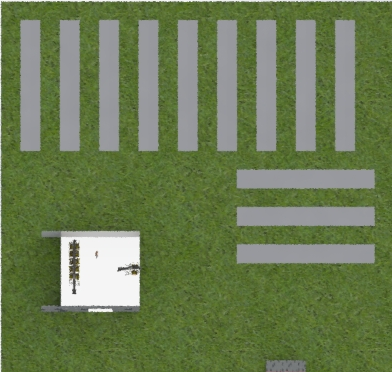 4 – Proyecto Definitivo
- Diseño y Cálculos
Cinta de Transporte Clasificadora
Datos: 

𝐀𝐧𝐠𝐮𝐥𝐨 𝛂=𝟎° 

𝐋𝐚𝐫𝐠𝐨=𝟏𝟎 [𝐦] 

𝐀𝐧𝐜𝐡𝐨=𝟓𝟎𝟎 [𝐦𝐦]
 
𝐕𝐞𝐥𝐨𝐜𝐢𝐝𝐚𝐝=𝟎,𝟏 [𝐦𝐬]
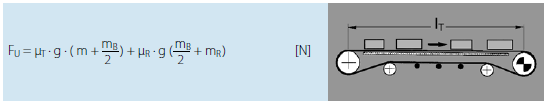 𝛍𝐓 = 𝐜𝐨𝐞𝐟𝐢𝐜𝐢𝐞𝐧𝐭𝐞 𝐝𝐞 𝐟𝐫𝐢𝐜𝐜𝐢ó𝐧 𝐝𝐞 𝐦𝐚𝐫𝐜𝐡𝐚 𝐬𝐨𝐛𝐫𝐞 𝐦𝐞𝐬𝐚 

𝐠 = 𝐠𝐫𝐚𝐯𝐞𝐝𝐚𝐝 

𝐦 = 𝐦𝐚𝐬𝐚 𝐝𝐞 𝐥𝐚 𝐦𝐞𝐫𝐜𝐚𝐧𝐜𝐢𝐚 𝐭𝐫𝐚𝐧𝐬𝐩𝐨𝐫𝐭𝐚𝐝𝐚 𝐞𝐧 𝐭𝐨𝐝𝐚 𝐥𝐚 𝐛𝐚𝐧𝐝𝐚

 𝐦𝐁 = 𝐦𝐚𝐬𝐚 𝐝𝐞 𝐥𝐚 𝐛𝐚𝐧𝐝𝐚 

𝛍𝐑 = 𝐜𝐨𝐞𝐟𝐢𝐜𝐢𝐞𝐧𝐭𝐞 𝐝𝐞 𝐟𝐫𝐢𝐜𝐜𝐢ó𝐧 𝐝𝐞 𝐦𝐚𝐫𝐜𝐡𝐚 𝐬𝐨𝐛𝐫𝐞 𝐫𝐨𝐝𝐢𝐥𝐥𝐨𝐬

 𝐦𝐑 = 𝐦𝐚𝐬𝐚 𝐝𝐞 𝐥𝐨𝐬 𝐭𝐚𝐦𝐛𝐨𝐫𝐞𝐬
4 – Proyecto Definitivo
- Diseño y Cálculos
Cinta de Transporte Clasificadora
Potencia del Motor
Tensión de la Banda
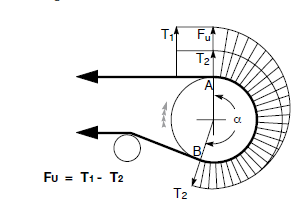 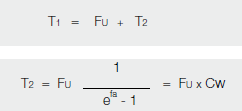 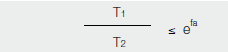 4 – Proyecto Definitivo
- Diseño y Cálculos
Cinta de Transporte Clasificadora
Diseño del  Eje del Tambor Motriz/Reenvio
4 – Proyecto Definitivo
- Diseño y Cálculos
Cinta de Transporte Clasificadora
Selección de Rodamientos
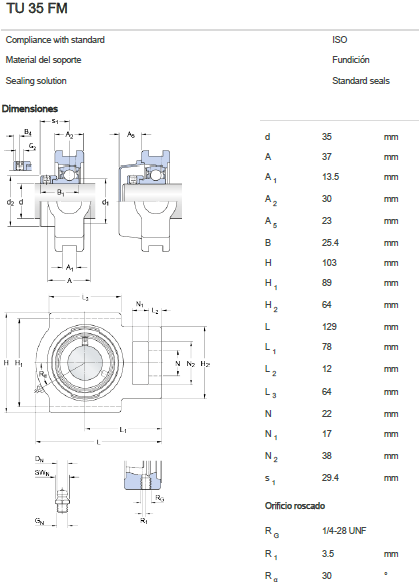 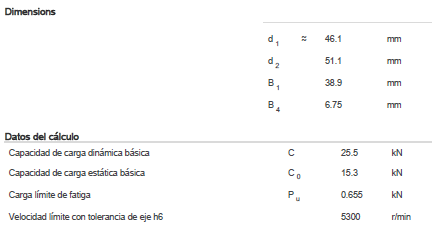 4 – Proyecto Definitivo
- Diseño y Cálculos
Cinta de Transporte Clasificadora
Selección de Transmicion


	Motor:						Transmisión
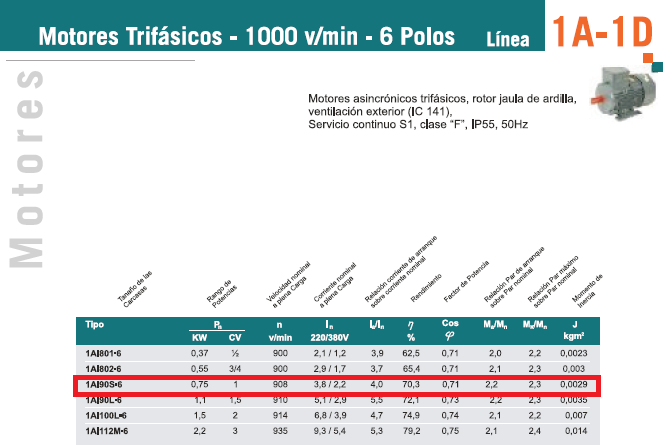 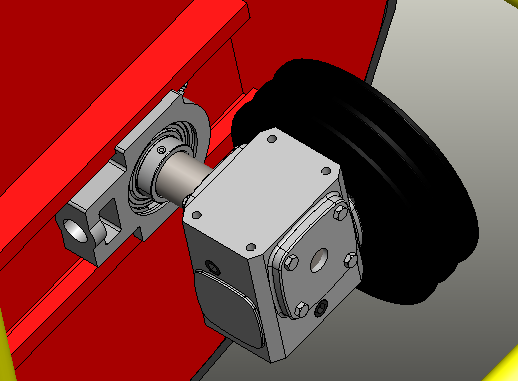 4 – Proyecto Definitivo
- Diseño y Cálculos
Cinta de Transporte Elevadora
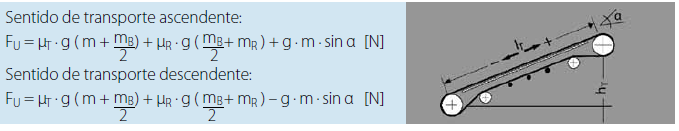 𝛍𝐓 = 𝐜𝐨𝐞𝐟𝐢𝐜𝐢𝐞𝐧𝐭𝐞 𝐝𝐞 𝐟𝐫𝐢𝐜𝐜𝐢ó𝐧 𝐝𝐞 𝐦𝐚𝐫𝐜𝐡𝐚 𝐬𝐨𝐛𝐫𝐞 𝐦𝐞𝐬𝐚 

𝐠 = 𝐠𝐫𝐚𝐯𝐞𝐝𝐚𝐝 

𝐦 = 𝐦𝐚𝐬𝐚 𝐝𝐞 𝐥𝐚 𝐦𝐞𝐫𝐜𝐚𝐧𝐜𝐢𝐚 𝐭𝐫𝐚𝐧𝐬𝐩𝐨𝐫𝐭𝐚𝐝𝐚 𝐞𝐧 𝐭𝐨𝐝𝐚 𝐥𝐚 𝐛𝐚𝐧𝐝𝐚

 𝐦𝐁 = 𝐦𝐚𝐬𝐚 𝐝𝐞 𝐥𝐚 𝐛𝐚𝐧𝐝𝐚 

𝛍𝐑 = 𝐜𝐨𝐞𝐟𝐢𝐜𝐢𝐞𝐧𝐭𝐞 𝐝𝐞 𝐟𝐫𝐢𝐜𝐜𝐢ó𝐧 𝐝𝐞 𝐦𝐚𝐫𝐜𝐡𝐚 𝐬𝐨𝐛𝐫𝐞 𝐫𝐨𝐝𝐢𝐥𝐥𝐨𝐬

 𝐦𝐑 = 𝐦𝐚𝐬𝐚 𝐝𝐞 𝐥𝐨𝐬 𝐭𝐚𝐦𝐛𝐨𝐫𝐞𝐬
4 – Proyecto Definitivo
- Diseño y Cálculos
Cinta de Transporte Para Materiales Orgánicos
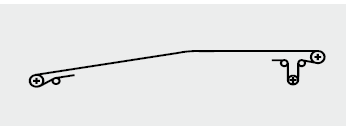 𝛍𝐓 = 𝐜𝐨𝐞𝐟𝐢𝐜𝐢𝐞𝐧𝐭𝐞 𝐝𝐞 𝐟𝐫𝐢𝐜𝐜𝐢ó𝐧 𝐝𝐞 𝐦𝐚𝐫𝐜𝐡𝐚 𝐬𝐨𝐛𝐫𝐞 𝐦𝐞𝐬𝐚 

𝐠 = 𝐠𝐫𝐚𝐯𝐞𝐝𝐚𝐝 

𝐦 = 𝐦𝐚𝐬𝐚 𝐝𝐞 𝐥𝐚 𝐦𝐞𝐫𝐜𝐚𝐧𝐜𝐢𝐚 𝐭𝐫𝐚𝐧𝐬𝐩𝐨𝐫𝐭𝐚𝐝𝐚 𝐞𝐧 𝐭𝐨𝐝𝐚 𝐥𝐚 𝐛𝐚𝐧𝐝𝐚

 𝐦𝐁 = 𝐦𝐚𝐬𝐚 𝐝𝐞 𝐥𝐚 𝐛𝐚𝐧𝐝𝐚 

𝛍𝐑 = 𝐜𝐨𝐞𝐟𝐢𝐜𝐢𝐞𝐧𝐭𝐞 𝐝𝐞 𝐟𝐫𝐢𝐜𝐜𝐢ó𝐧 𝐝𝐞 𝐦𝐚𝐫𝐜𝐡𝐚 𝐬𝐨𝐛𝐫𝐞 𝐫𝐨𝐝𝐢𝐥𝐥𝐨𝐬

 𝐦𝐑 = 𝐦𝐚𝐬𝐚 𝐝𝐞 𝐥𝐨𝐬 𝐭𝐚𝐦𝐛𝐨𝐫𝐞𝐬
4 – Proyecto Definitivo
- Diseño y Cálculos
Pilas de Compostaje
Residuos Orgánicos Por Semana
	123.200 Kg/Semana


1 m3 RSU Orgánicos = 250 Kg


Por Pila de Compostaje Necesito: 490 m3
4 – Proyecto Definitivo
- Diseño y Cálculos
Pilas de Compostaje
8 m
Por Pila de Compostaje Necesito: 490 m3


Angulo de Reposo: 35º - 45º
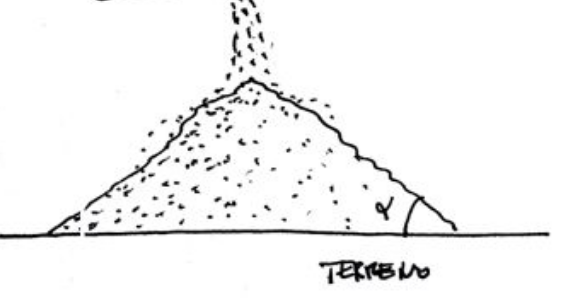 36 m
Determinamos una altura de Pila: 3,5 a 4 metros


Cada Pila Contendrá de 504 a  576 m3
4 – Proyecto Definitivo
- Diseño y Cálculos
Prensa Enfardadora
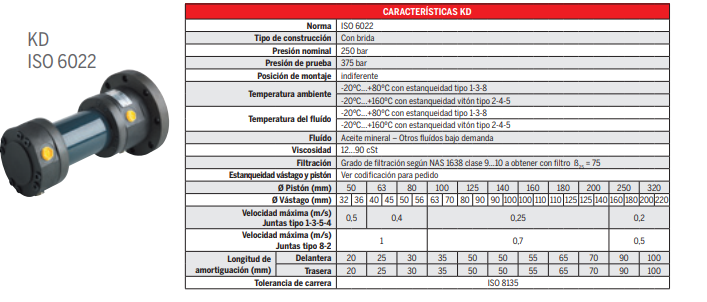 4 – Proyecto Definitivo
- Diseño y Cálculos
Prensa Enfardadora
Chapa Acero 3/16 (4,75mm)
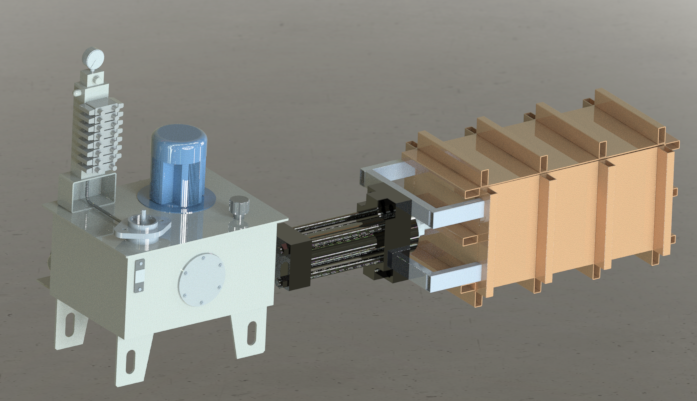 Refuerzos Perfil Rectangular (80 x 40 x 3,2)
Soportes Cilindro – Perfil Rectangular (80 x 40 x 3,2)
Cilindro Hidráulico
Central Hidráulica
4 – Proyecto Definitivo
- Diseño y Cálculos
Prensa Enfardadora
Tamaño Inicial : 1m x 0,5m x 0,5m


Tamaño Final : 0,5m x 0,5m x 0,5m


Fuerza Máxima Avance : 28000 Kgf


P. Nominal : 250 Kgf/cm2


P. Trabajo : 135 Kgf/cm2
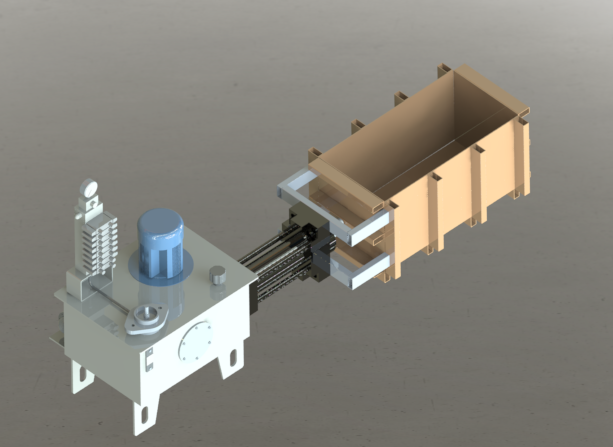 4 – Proyecto Definitivo
- Diseño y Cálculos
Iluminación Galpón
Selección Luminaria
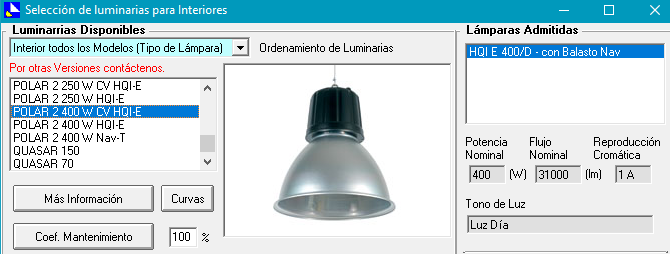 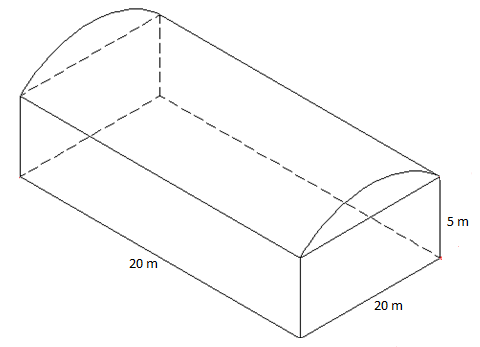 Determinación Valores de Iluminación
Determinación Cantidad de Equipos
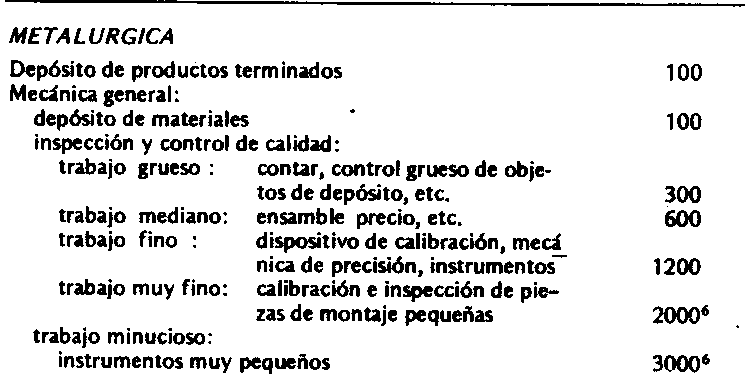 Tabla 4.49. Normas IRAM – AADL J 20-06
4 – Proyecto Definitivo
- Diseño y Cálculos
Área de Trabajo
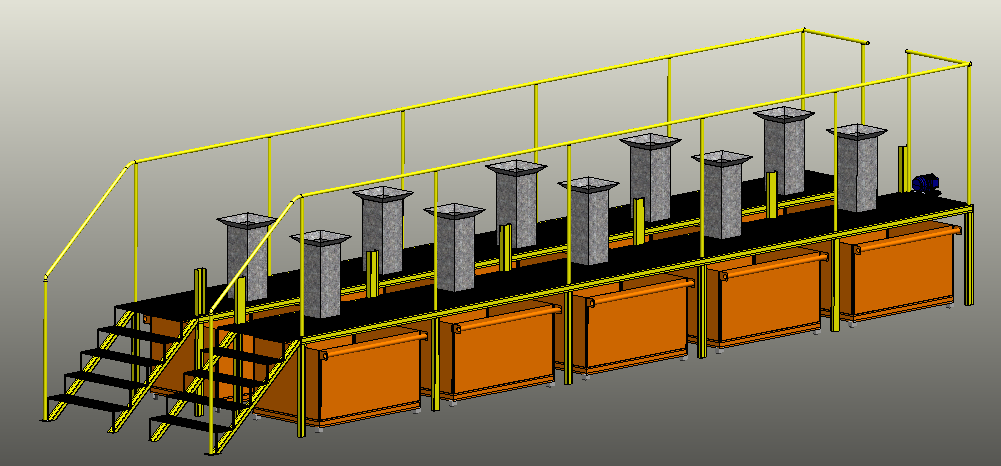 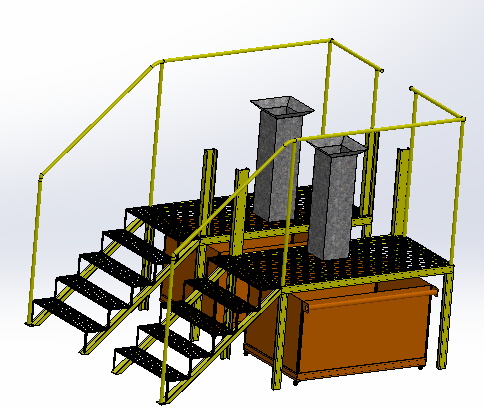 4 – Proyecto Definitivo
- Diseño y Cálculos
Equipamiento a Adquirir
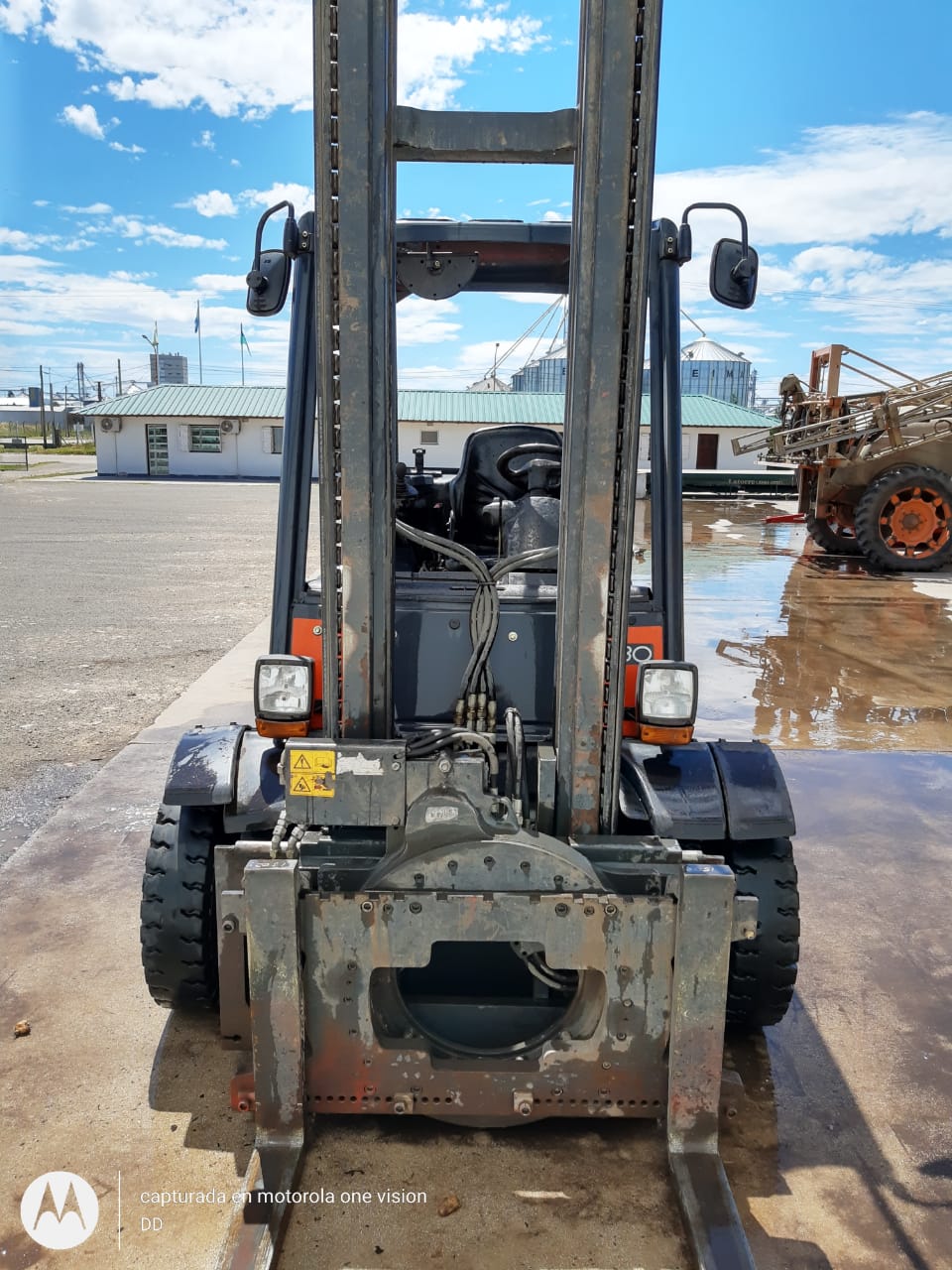 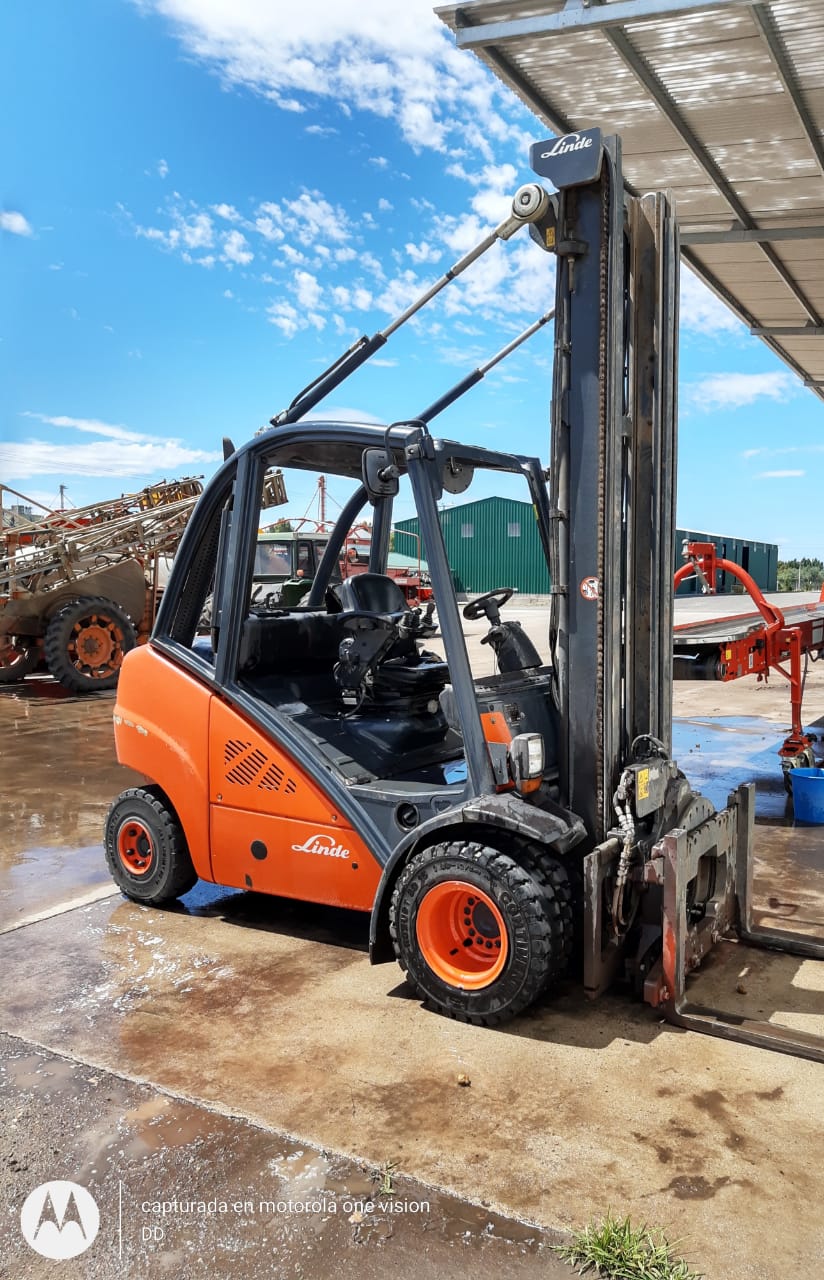 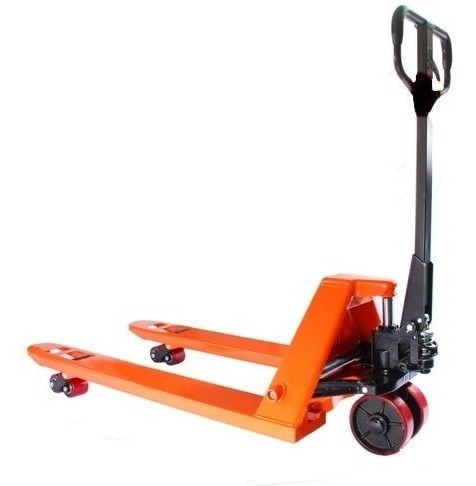 4 – Proyecto Definitivo
- Diseño y Cálculos
Diagrama de Gantt
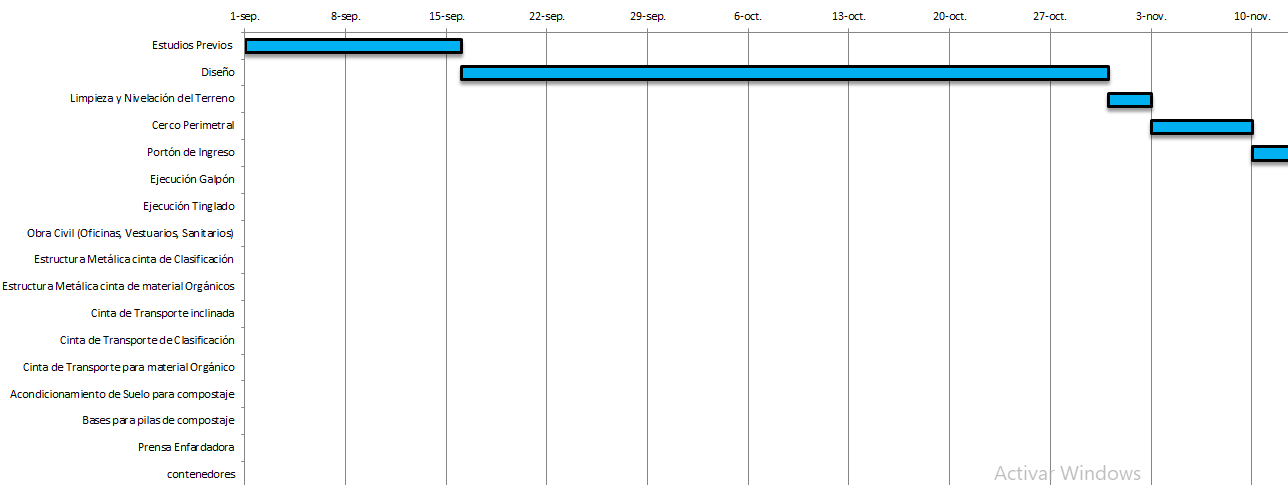 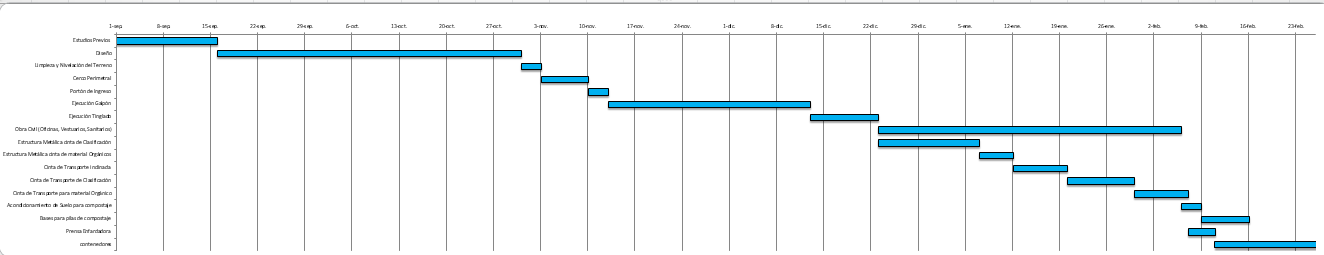 4 – Proyecto Definitivo
- Diseño y Cálculos
Computo y Presupuesto
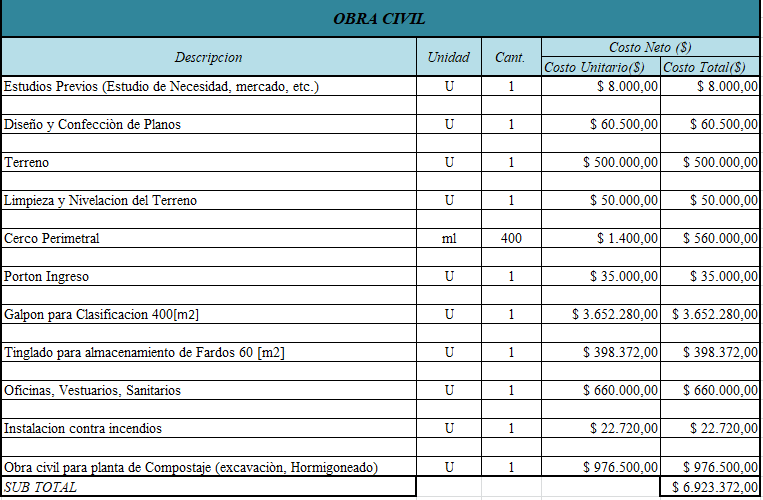 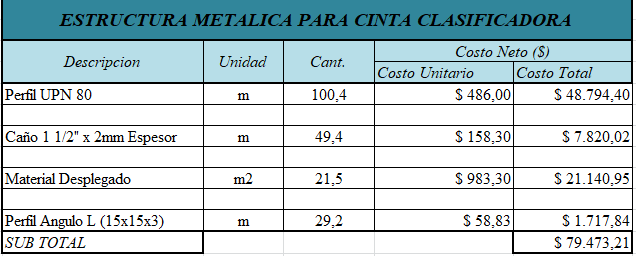 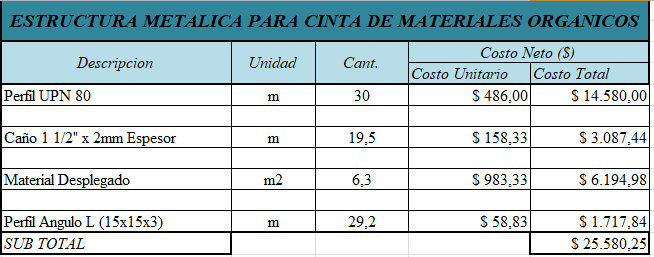 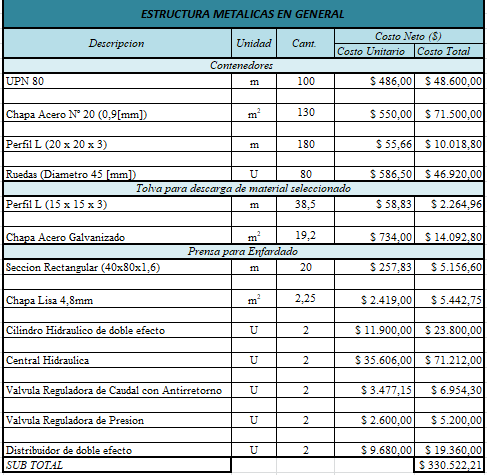 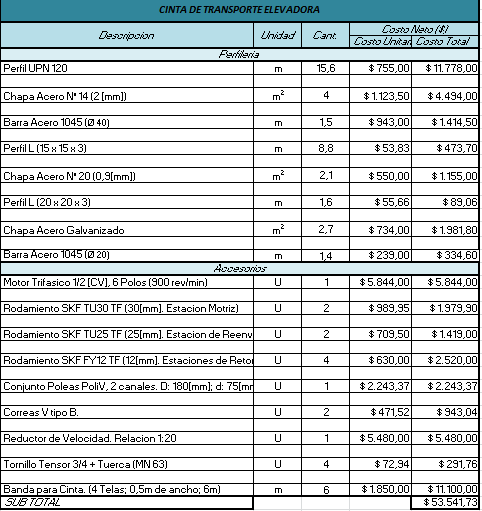 4 – Proyecto Definitivo
- Diseño y Cálculos
Computo y Presupuesto
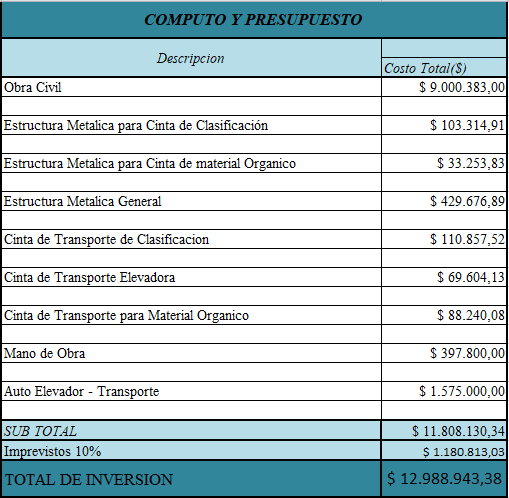 5 – Análisis Económico
Uno de los Puntos Mas Importante



Necesidad Social, Política y Medio Ambiental



Varias Posibilidades de Financiamiento
5 – Análisis Económico
Tabla de Ingresos
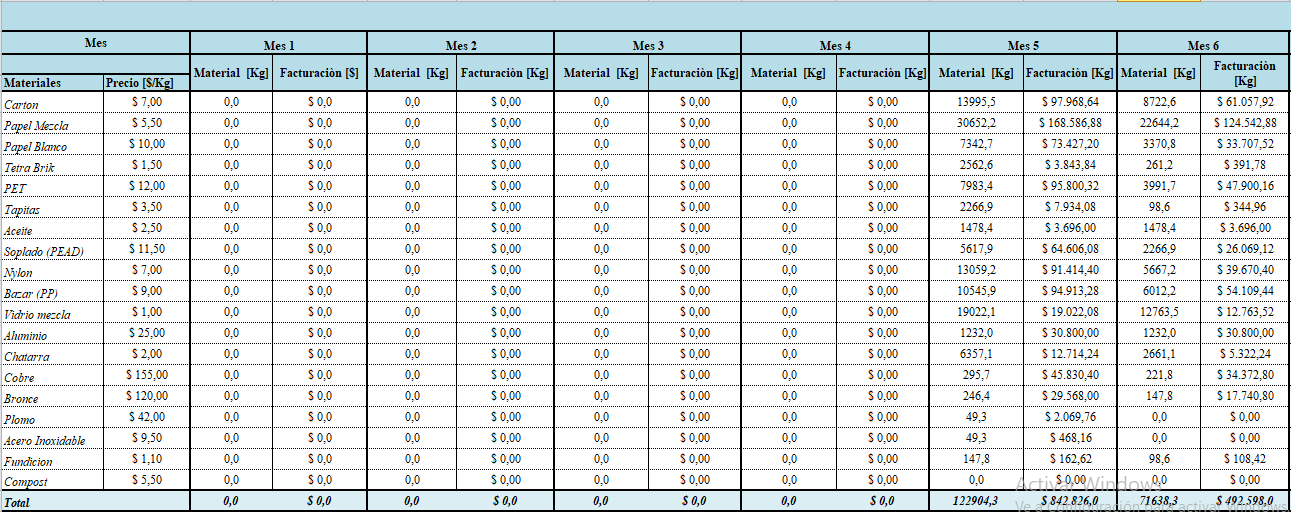 5 – Análisis Económico
Tabla de Egresos
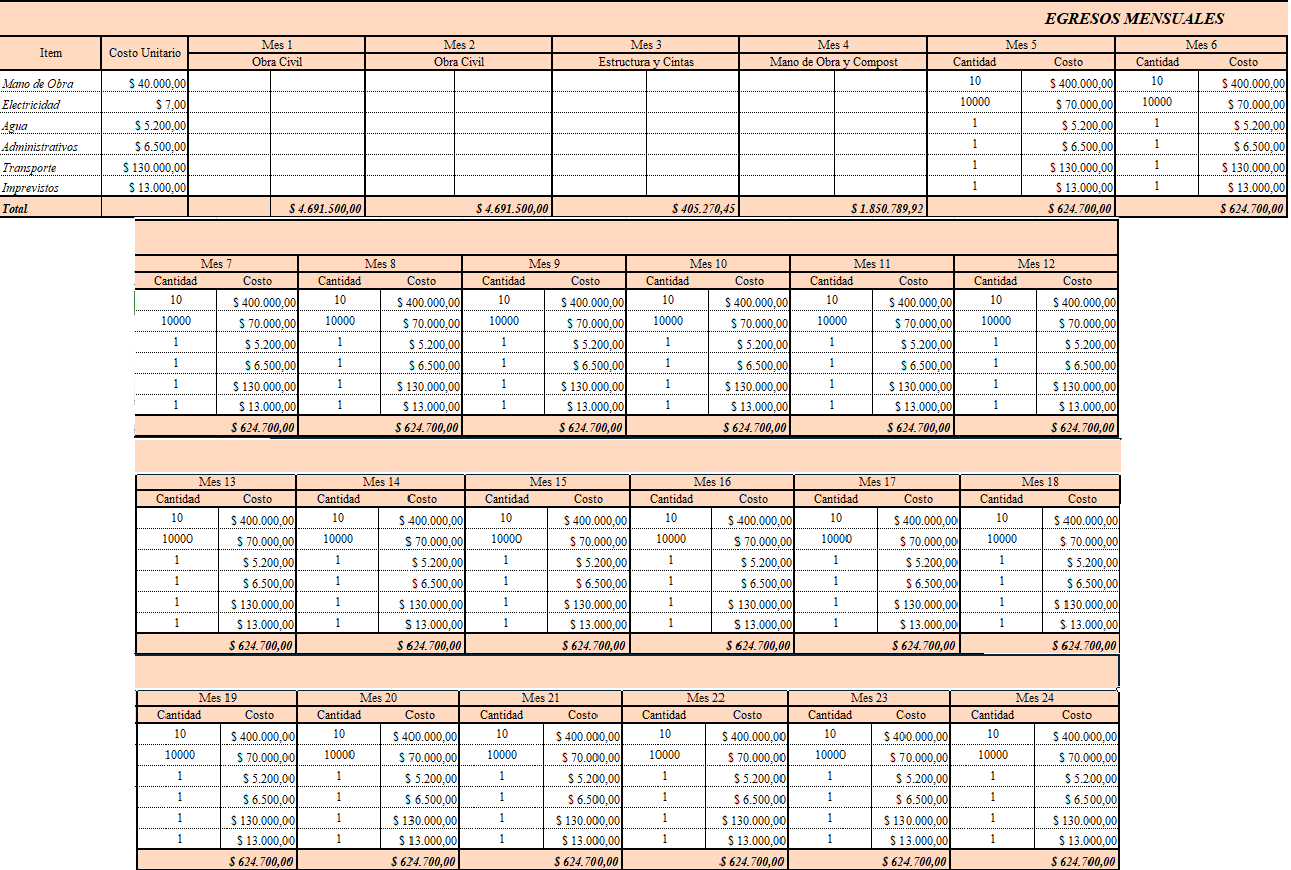 5 – Análisis Económico
Flujo de Fondo
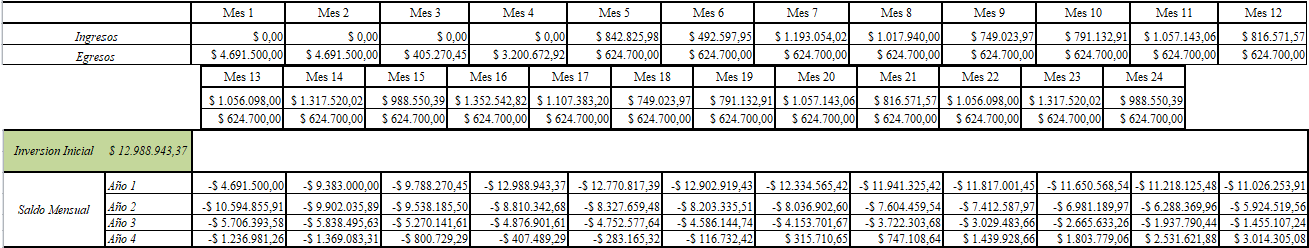 5 – Análisis Económico
Indicadores Económicos
Aplicando las dos fórmulas y con una tasa de descuento del 50% obtenemos:

VAN = -4.528.931

TIR = 30,84%
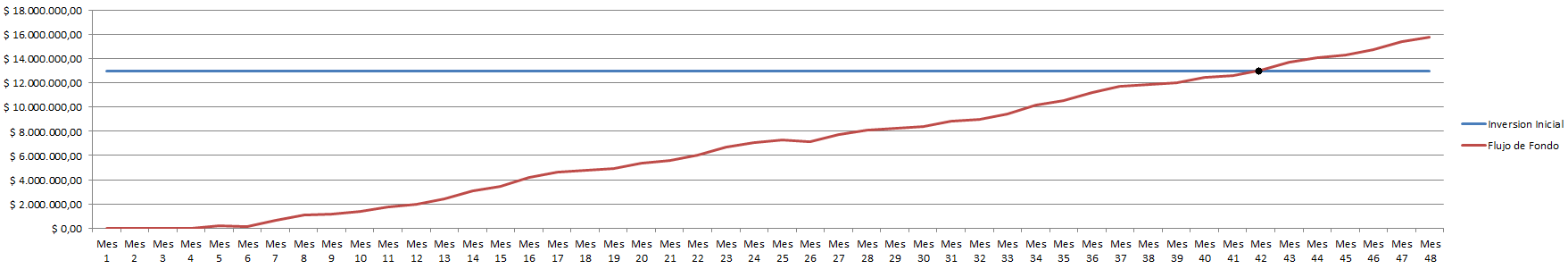 En principio la inversión no es recomendable, pero para este tipo de Proyectos existen dos tipos de financiamientos:

1- Aportes no Reembolsables por parte del Gobierno Nacional
2- Financiamientos del BID a tasas muy bajas
5 – Análisis Económico
Los Indicadores Económicos no son muy buenos


 	El proyecto:

	   	  * Contempla una problemática que se da a nivel Global


	   	  * Produce un cambio cultural en la Sociedad


	   	  * Mejora la Calidad de Vida de los Habitantes


	  	   *  Atiende la contaminación Medio Ambiental
CONCLUSION
Podemos decir que aplicando la Ingeniería logramos

Cuidar el medio ambiente, pero también mejoramos

La calidad de vida de las personas convirtiendo los 

Residuos Solidos Urbanos  en Recursos Económicos
LA INGENIERIA AL SERVICIO DE LA SOCIEDAD
FIN
MUCHAS GRACIAS POR SU ATENCION